The Doctrine of Jesus Christ (Part 4)

Christ’s Return
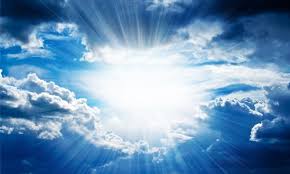 Looking for the blessed hope and the appearing of the glory of our great God and Savior, Christ Jesus (Titus 2:13).
 
More will be shared about the return of Christ when we cover the doctrine of Eschatology (future or end times events). 

Question:
What encourages you or frightens you about how the return of Christ could come at any moment?
When He returns. . .
The dead in Christ will be raised to life                          (1 Thessalonians 4:13-18).
He will reward His people (1 Corinthians 3:11-15;          2 Corinthians 5:10) after the Rapture of the church. 
He will defeat Satan and cast Him in the Lake of Fire (Revelation 20:7-10).
He will judge the living and the dead who do not know Christ (Revelation 20:11-15).
He will rule this world (Revelation 19:15).
He will dwell with His people for all eternity (Revelation 21-22).
Group Study
Read 1 Thessalonians 4:13-18 to yourself.
Have someone in the group read it out loud.

Observation – What does it say?
	Why does Paul not want these believers to be 				ignorant?
	Why is sorrow over the death of a Christian less than 		the death of one who is lost? 
	What sounds will accompany the return of Christ?
	What is the hope of Christians whether dead or alive?
Interpretation – What does it mean?
	What truth about the coming of Jesus is Paul 	trying to convey to the 	church then and the church 	now?
 
Application – Put into practice
	How should we live in light of His return?
	How can the church be encouraged by Christ’s 	coming?